Unit 8
It must belong to Carla.
Section A  (第3课时)
WWW.PPT818.COM
Grammar
Focus
4a
Choose the best way to complete each sentence using the words in brackets.
1.A:Where’s Jean? 
   B:I’m not sure.She______________(is/might be/must be) in the 
      laboratory.
2.A:Everyone is going to the pool after school. 
   B:Really?It______________(must be/can’t be/could be) hot 
      outdoors.
3.A:That’s the phone. 
   B:Hmm.I wonder who it_______________(must be/could be/should 
      be).
might be
must be
could be
4.A:I wonder if these are Jim’s glasses. 
   B:They______________(can’t be/might be/could be) his. He 
      doesn’t wear glasses. 
5. A:I hear water running in the bathroom. 
   B:It______________(could be/must be/can’t be) Carla.She was 
      thinking of taking a shower.
can't be
must be
Complete these responses.
4b
1.A:Many people are wearing coats. 
   B:The weather must be_________________________________.
2.A:Sally has been coughing a lot. 
   B:She might be_______________________________________. 
3.A:This restaurant is always very crowded. 
   B:The food__________________________________________. 
4.A:Whenever I try to read this book,I feel sleepy. 
   B:It can't____________________________________________.
very cold
having a bad cold
must be delicious
be interesting
Look at this picture of a room.How much can you tell about the person who lives here?Is it a boy or a girl? What are his/her hobbies?Discuss your ideas with a partner.
4c
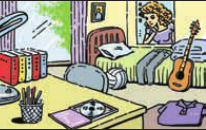 A:It could be a girl’s room because it’s very tidy. 
B:I guess so.But it might be a boy’s room 
    because the clothes look like boys'clothes.
Language Points
1.I hear water running in the bathroom.我听到浴室里水在流淌。（教材P60）
   hear此处作及物动词，意为“听见，听说”，后可跟名词、代词、动词不定式（省to）、动词-ing形式或宾语从句。
  e.g.:I can hear someone knocking at the door.
  She couldn't hear what I said.
【辨析】hear sb. doing sth.与hear sb. do sth.
  hear sb. doing sth.意为“听到某人正在做某事”，强调听见的动作正在进行。  
  e.g.:I heard him singing when I walked past the shop.
hear sb. do sth.意为“听到某人做了某事”，强调听见的动作发生的全过程，表示此动作经常发生或动作已经完成。
   e.g.:I often hear her sing in the evening.
2.Whenever I try to read this book,I feel sleepy.每当我试图去读这本书时，我都感觉困。（教材P60） 
   sleepy adj.困倦的，瞌睡的，常与be/feel连用。
  【拓展】sleep v.&n.入睡，睡觉；
   asleep adj.入睡的，睡着的，常与fall连用。
   e.g.:He feels sleepy and he will fall asleep soon.
语法拓展
情态动词表示推测的用法
一、表示不同时态的推测结构。
        “情态动词+do sth.”表示对现在事情的推测；“情态动词+be doing sth.”表示对正在发生的事情的推测；“情态动词+have done sth.”表示对过去或已完成事情的推测。
        e.g.:He may have watched TV last night.
二、肯定推测。
       1.must用于肯定句，表示较有把握的推测，意为“准是，一定”，后接动词原形，表示对现在的推测。
        e.g.:You must be exhausted.
2.may用在肯定句中，表示对现在把握不大的推测，意为“也许，可能”。
        e.g.:It may be a new invention.
        3.could,might也表示推测，常用在过去时中；但在某种巧合下，为了使语气更缓和、更委婉，常用could,might代替can,may。
       e.g.:They saw something in the sky last night.It could/might be a UFO.
        4.can用于肯定句中，表示理论上的可能性。
        e.g.:Smoking can cause cancer.
三、否定推测。
       1. 表否定推测时，can't/couldn't语气最强，指“不可能”，带有惊异、怀疑的感情色彩。
       e.g.:The story sounds interesting,but it can't be true.
       2.语气不很肯定时，常用may not或might not表否定推测，意为“可能不，也许不”。
       e.g.:He may/might not be at home.
四、疑问句中的推测。
       疑问句中的推测，常用can或could，意为“可能”。
       e.g.:Who can it be?Can it be Jenny?
Exercise
一、单项选择。
(    )1.—You_______be happy with the strong public support we've received.
  —Yes,you are right.I'm really excited.
  A.may          B.can           C.must          D.need
(    )2.—Oh,he_______be Li Ming.I know him well.
  —No,it_______be him.He's gone to Beijing for a meeting. 
  A.can;doesn't have to          B.must;can't          
  C.need;mustn't                   D.may;may not
C
B
(    )3.My mother_______be at home,so you can go to see her. 
  A.can't       B.might        C.may not        D.needn't
(    )4.It must be your brother________a song. 
  A.to sing                    B.sing          
  C.singing                    D.sang
B
C
二、根据汉语意思完成句子，每空一词。
1.她不可能正在等你。
She__________ __________ __________for you.
2.这肯定是李明的英语书。
This English book__________ __________ __________Li Ming.
3.这个篮球可能是鲍勃或彼得的。
This basketball__________ __________Bob's or Peter's.
waiting
can't
be
must
to
belong
might
be
4.她的表准是停了。我去叫她。
Her watch__________ __________ __________.I will go and call you.
5.一定有人偷苹果。
There__________ ________somebody________apples.
stopped
must
have
stealing
must
be
Homework
Recite Grammar Focus and make sentences using modal verbs. (at least 5 sentences)
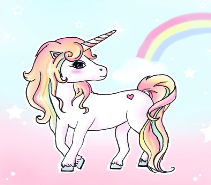 Thank you!